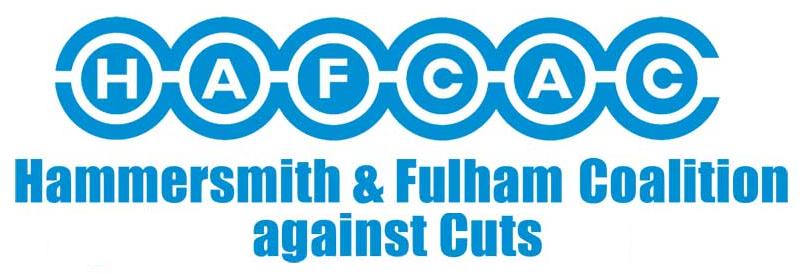 Hammersmith & Fulham Coalition Against Cuts
Kevin Caulfield
[Speaker Notes: “Creating real change locally” top tips and discussion from Hammersmith and Fulham Campaign Against Cuts DPO on how they successfully ended home care charging and how they are getting disability equality issues firmly on the local agenda. 12.00-1.00pm]
What will I talk about?
Challenge is turning legal duties of decision makers into something that means something to us as Disabled people 
History - Disabled people campaigning in the Borough 
Background Hammersmith & Fulham Disabled Peoples Commission. (HFDPC) 
What the Commission found out and suggested as a way forward – stronger working together (co-production) 
What working together  (co production)is not 
Commissions recommendations 
Where working together  (co production) has started. 
Suggestions to bring about change
The challenge is turning legal duties of decision makers into something that means something to us as Disabled people
Discrimination of Disabled people not an inevitable fact. 
Routinely represented and decisions made about us by non-Disabled people 
Disabled peoples campaigning /  commissions recommendations seek to create a structure / culture to; 
Work together with disabled residents at all stages of decision making, policy/ service development. 
remove the barriers (disadvantages) we face on a daily basis 
Develop, promote and advance inclusion of disabled people as much as we can across the Borough.
Disabled people campaigning
Rights of Disabled people not charity - to challenge / change bad policy/ decision making 

HAFCAC (independent/ no funding) campaigned on issues like charging for ‘home care’/ (Independent Living support), closure Independent Living fund (ILF)  / loss of direct payment support service run by Disabled peoples organisation (DPO) 

Achieved already 
Council leader announces abolishing charging from April 2015  
ILF closure – council protected all ILF support packages until 2018
A strong message to Disabled residents demonstrated policy change is possible with Council commitment
achievements come from disabled residents taking legal action and making friends
In 2008, HAFCAC local disabled residents seek a judicial review of Council’s proposal to start charging disabled people for essential support. We lost the first case and second in the Court of Appeal. 
End result: the Council took over 18 months to get charging policy adopted. This kept hundreds of thousands of pounds where it belonged with disabled people.  
Loss in court but still a victory increased our confidence as disabled people and led us to start pushing for more. 
Same time we built relationships with the Labour group in opposition (future decision makers). This relationship created the idea for a Commission.
Disabled Peoples Commission
September 2016 – December 2017  Disabled Peoples Commission set up chaired by Tara Flood supported by the Council with resources

10 local disabled residents / All identify as disabled people. 

Aim:  set in place a new way of doing things where Disabled residents, Councillors and officers / other organisations in the borough are working together and  where "Nothing About Disabled People Without Disabled People” is at the heart of decision-making / policy development. 

Commission looked at the many barriers still facing us as Disabled residents (surveys/ public meetings/ Commission meetings.
Found Disabled people are nearly invisible in policy/decision making
60% of respondents to our local Disabled residents’ survey said that their quality of life has gone down/ or gone down a lot in the last 12 months 

“…as a Disabled person, I am feeling less equal than I used to feel and certainly less valued by society generally.” 
Local Disabled residents say there are low levels of shared decision making across the Borough”.

46% thought that currently they cannot influence decisions in their local area’ and a further 22% don’t know 

 “I feel left out of all the decisions which have affected my life. I’m never informed about any changes and it makes my life much more difficult.” (Disabled resident). 
 
No surprises for disabled people but still  shocking.
Commission  response to removing barriers is much stronger working together (co production) Commission definition.
“Co-production or working together means local Disabled people living in an area are working together with decision makers.  Co-production means Disabled people and decision makers together planning, designing and reviewing policy and services that affect our lives so barriers can be removed.”
What co-production is not….
Several people told the Commission that what was often described now as ‘co-production’ ‘was the same old nonsense as before’. Traditional resident/provider/service user engagement methods. 


Only involving people when the policy is developed:  Disabled people are rarely enabled to be involved at the beginning of important policy work that affects us, or as the initiators of ideas for policy change resulting in policy having limited impact on Disabled residents’ lives.
What co-production is not
A tick box approach to involving people:  taking a couple of people from each ‘relevant equalities strand’ or a “hard to reach” community  and bringing them in a room to talk about a policy or service. 


Quite often, we are asked to a tick a box consultation, someone will come over to you and ask you what you need and how best they can help you, they will then go away and totally ignore all of that and do what they planned to do in the first place.”  (Disabled resident)
8 Recommendations for change in decision making  / policy development
Human rights approach 
Commit to co production (working together)
Give everyone the skills to work better together
Develop communication work to support co production 
Strengthen disabled residents / organisations (DPOs) to be able to work together with decision makers 
Make support/ services able to deliver what disabled people need 
Develop an budget for our work 
Independent monitoring and evaluation
[Speaker Notes: The articles of the UNCRPD and the social model of disability are being used as the foundation for the development of all policy with Disabled residents and are clearly reflected in council policies. 
establish a co-production group of Disabled residents who work with the strategic director to turn the recommendations of this report into reality.]
Where co-production has started
General buzz/ profile of Disabled people gone up 
Review of direct payment/ personal budget support in borough carried out by DPO 
Disabled people working on Disabled peoples housing strategy 
Residents / Disabled person inclusive design company working on refurbishment of Hammersmith Town Hall and surrounding area 
Voter registration poster campaign target at Disabled residents coming soon 
Agreement to move from a ‘personalisation’ strategy to one about independent living
Conclusion
In many respects, Commission report recommends what Disabled people have been calling for over many years – that we must be partners in the re-organisation of society and particularly decision-making in everything that affects our lives. In the words of the international Disabled People’s Movement – 

Nothing About Disabled People Without Disabled People!
Suggestions for change
* Use our report ask for your own local Commission  
have an independent campaign group that can be fearless in relation to those who have power over decision-making and our lives 
Build relationships with local politicians where you can you never know what might happen – they are decision-makers spending your money and resources 
Remind politicians often we are local residents (generally here to stay), voters and you need to listen to us
Make good connections with lawyers where you can.  
Stick to your aims/ message even if it seems unlikely you will achieve them
We were told by a previous Labour Council leader in a Council meeting you need to start living in the real world there will never be a time where there is no charging in Hammersmith & Fulham.
Contact us
Hammersmith Fulham Coalition Against Cuts 
ADKC Centre, Whistable House, Silchester
Road, London, W10 6SB 
Telephone 0208 960 8888 ext. 21
Type talk 1 800 1 0208 960 8888 
SMS not Typetalk 07899 752877
 Email info@hafcac.org.uk
www.hafcac.org.uk 
Hammersmith & Fulham Disabled People’s Commission 
https://www.lbhf.gov.uk/councillors-and-democracy/resident-led-commissions/disabled-people-s-commission